Kationen-Austauscher
Na+
Na+
Na+
Na+
Na+
Na+
Na+
Na+
Na+
Na+
H+
H+
H+
H+
H+
H+
H+
H+
H+
H+
H+
Anionen-Austauscher
Cl-
Cl-
Cl-
Cl-
Cl-
Cl-
Cl-
Cl-
Cl-
Cl-
OH-
OH-
OH-
OH-
OH-
OH-
OH-
OH-
OH-
OH-
OH-
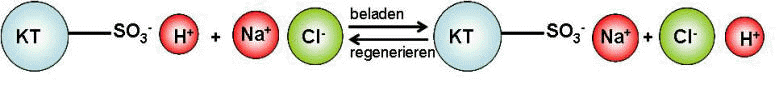 beladen
KT
KT
Cl-
Cl-
Na+
Na+
H+
H+
SO3-
+
SO3-
+
regenerieren